Kath Xu
Junior Science and Humanities Symposia
3/2/15
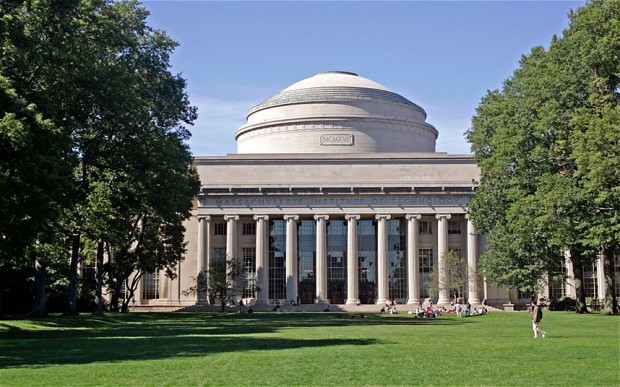 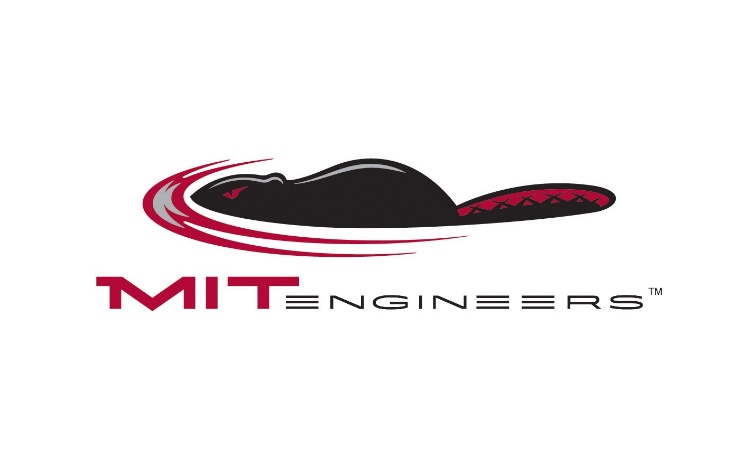 Massachusetts Institute of Technology
Cambridge, MA
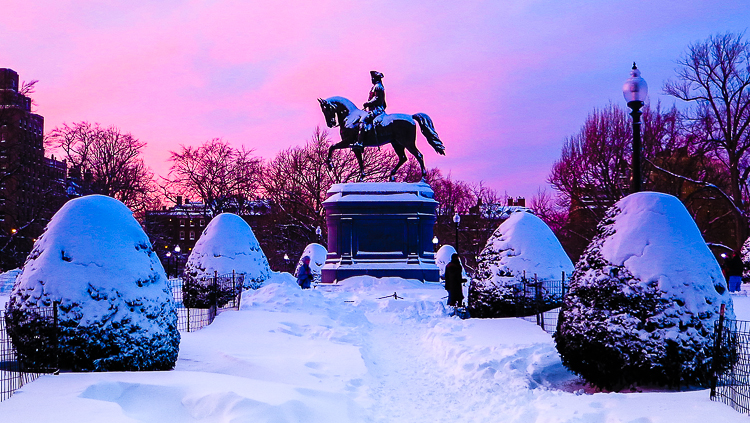 Right across the river from Boston, MA!
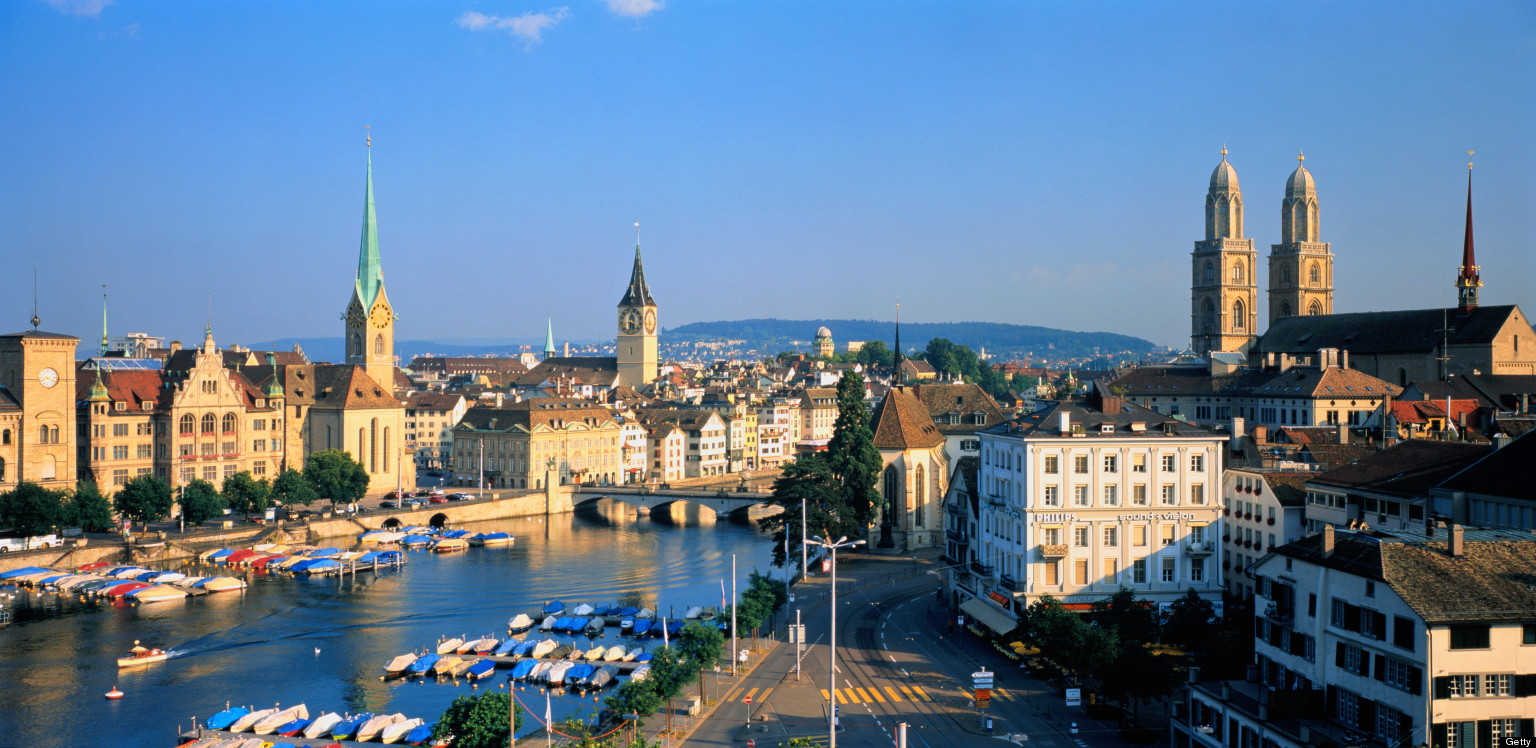 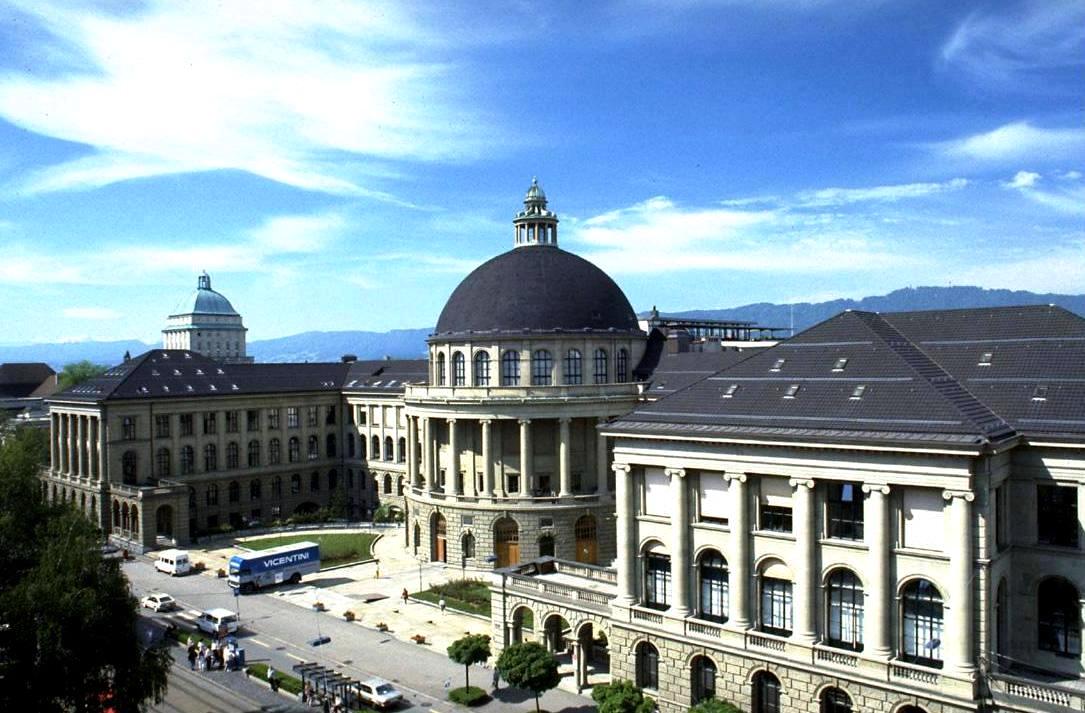 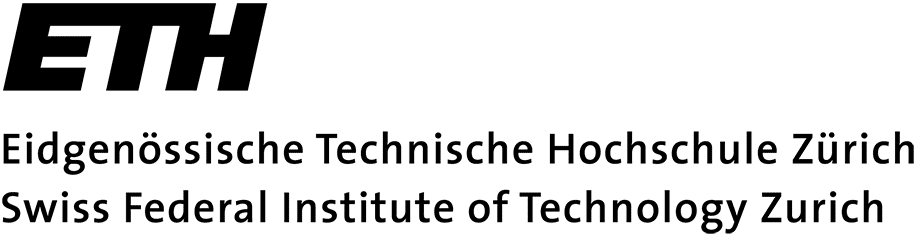 Where are you from?
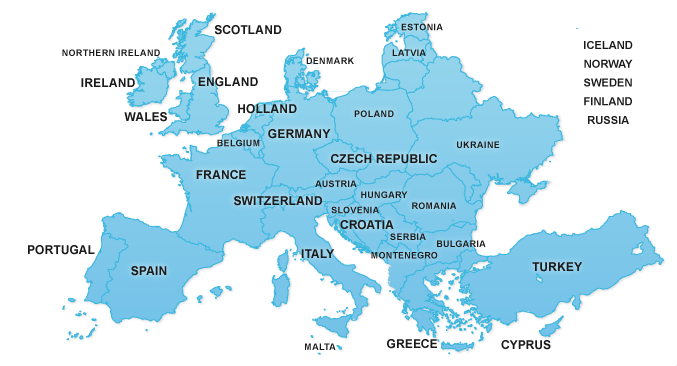 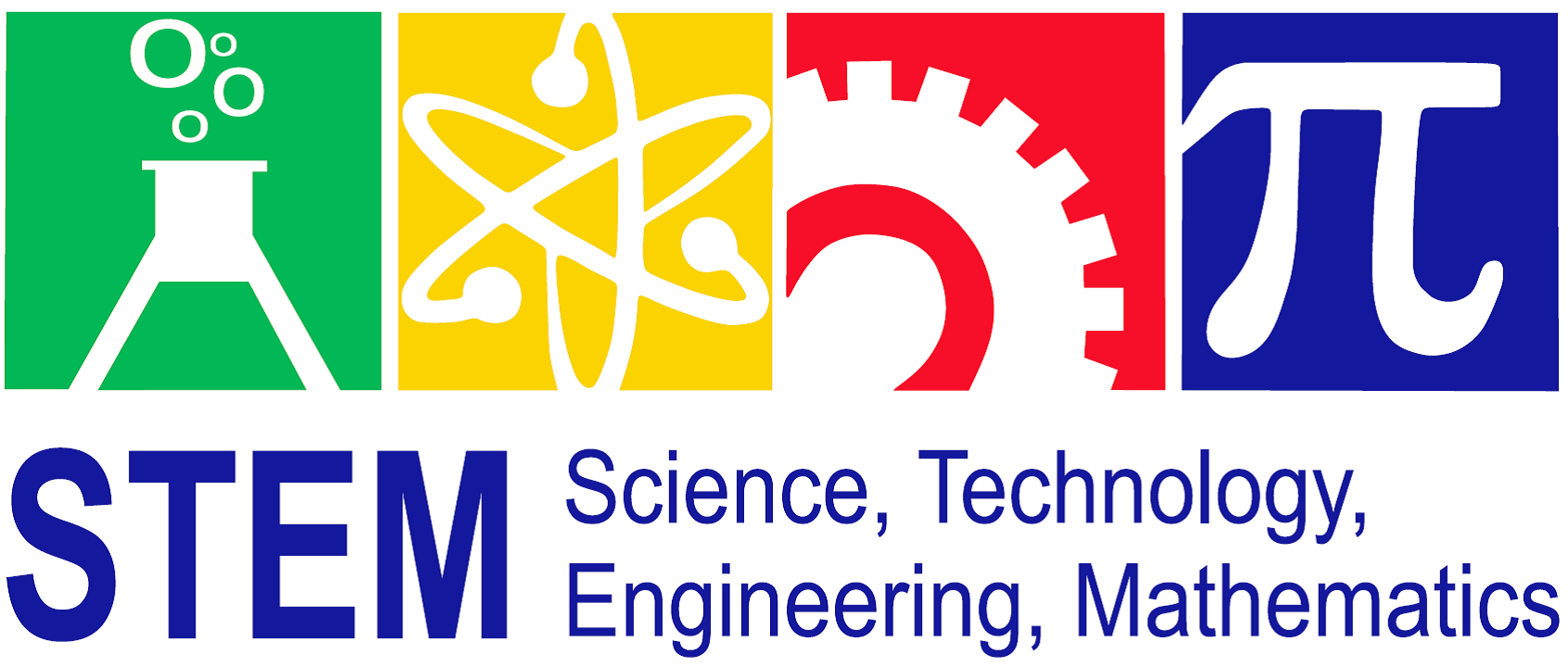 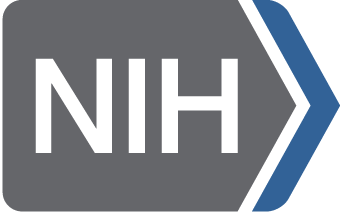 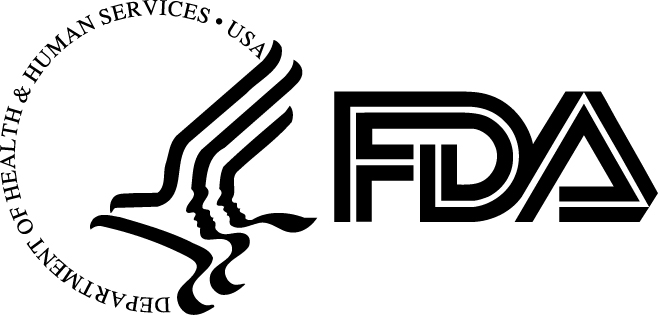 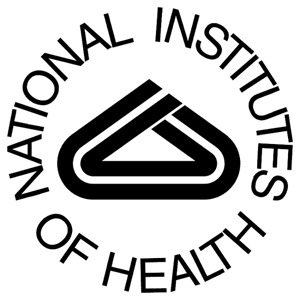 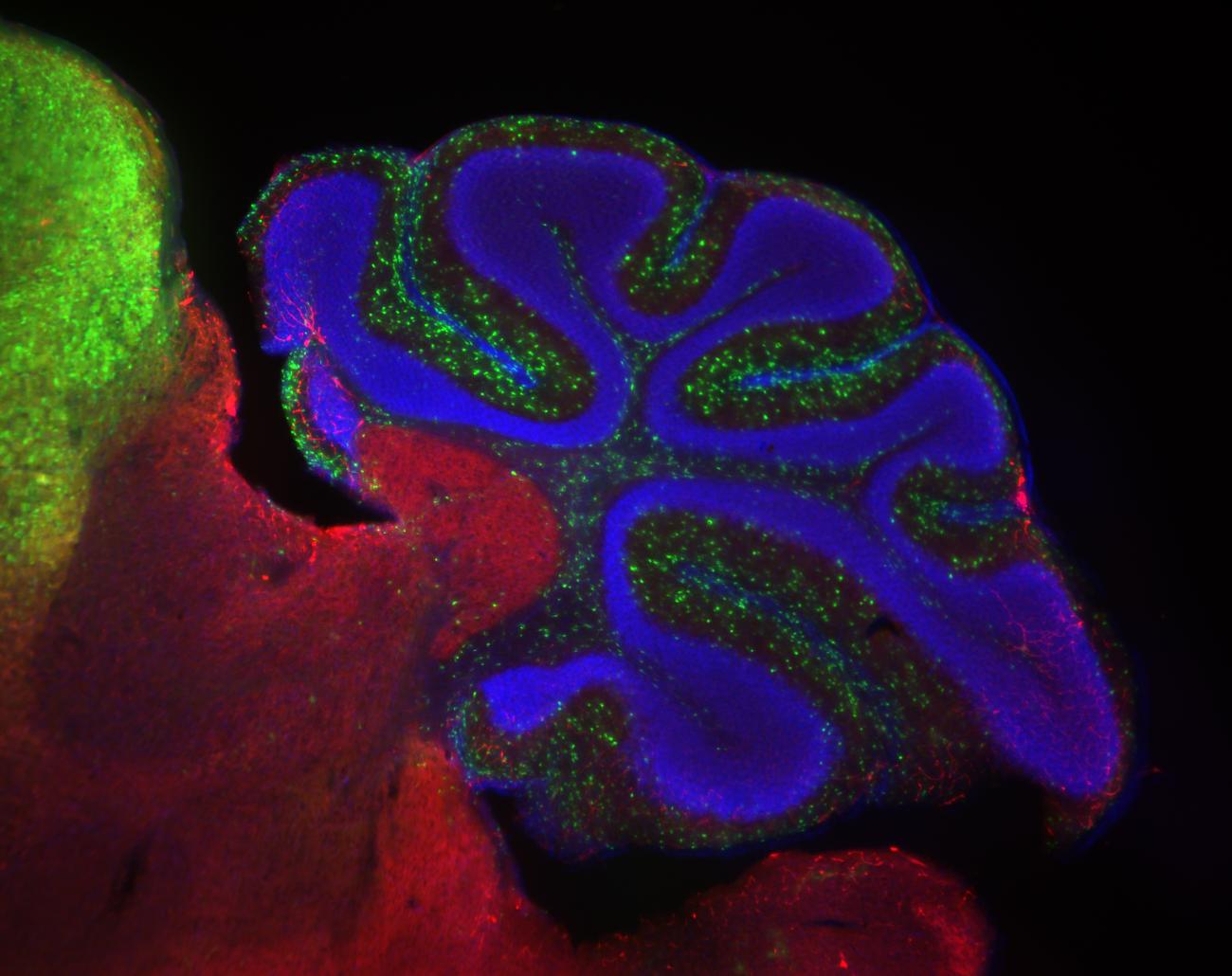 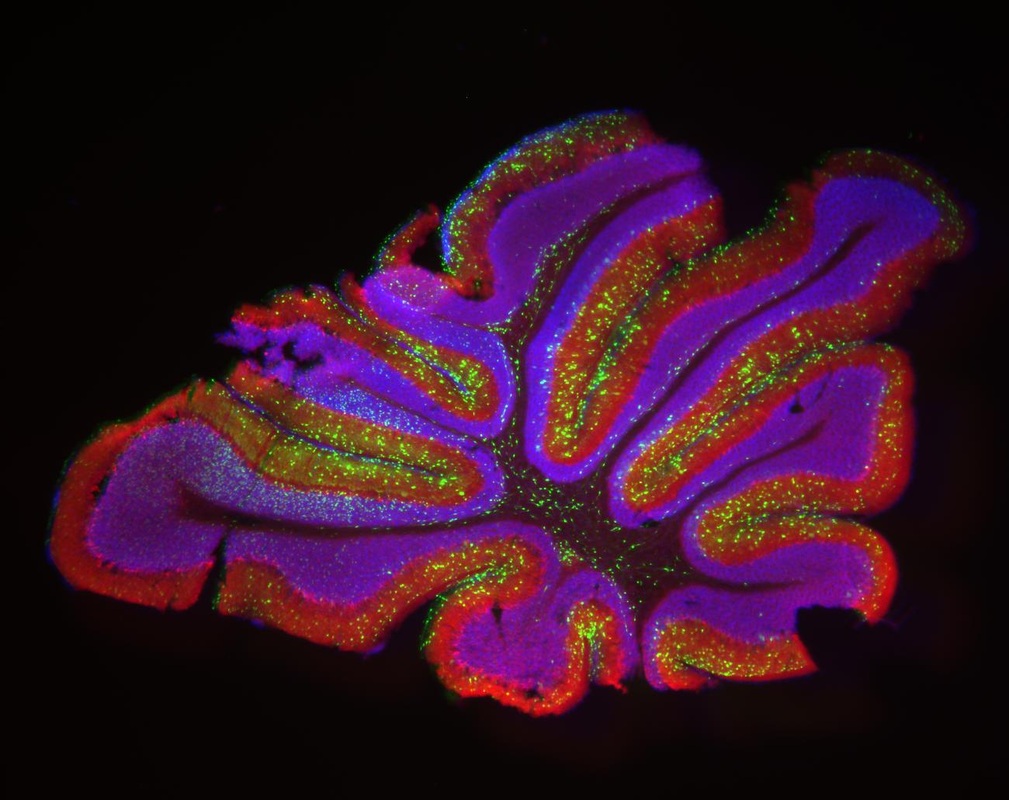 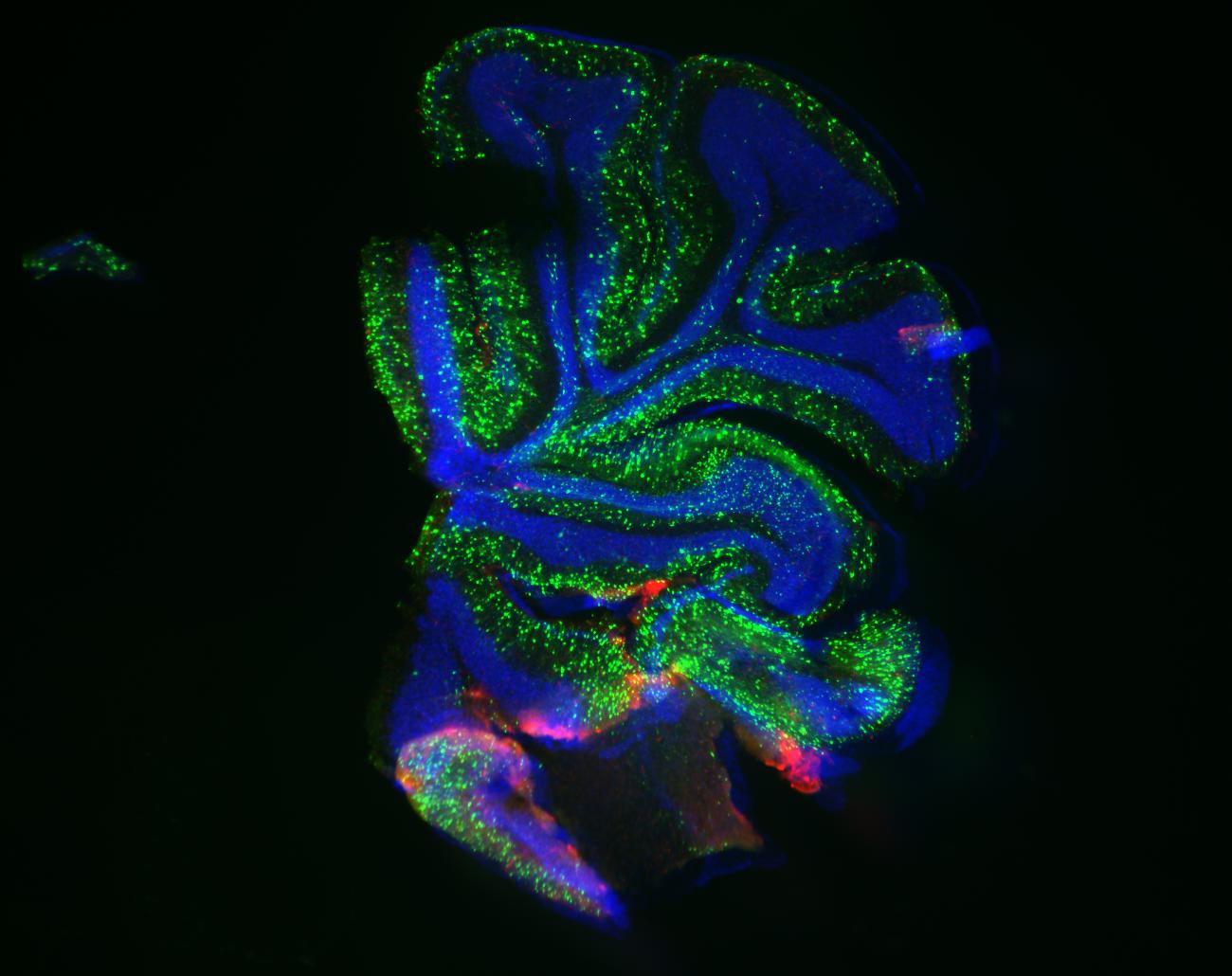 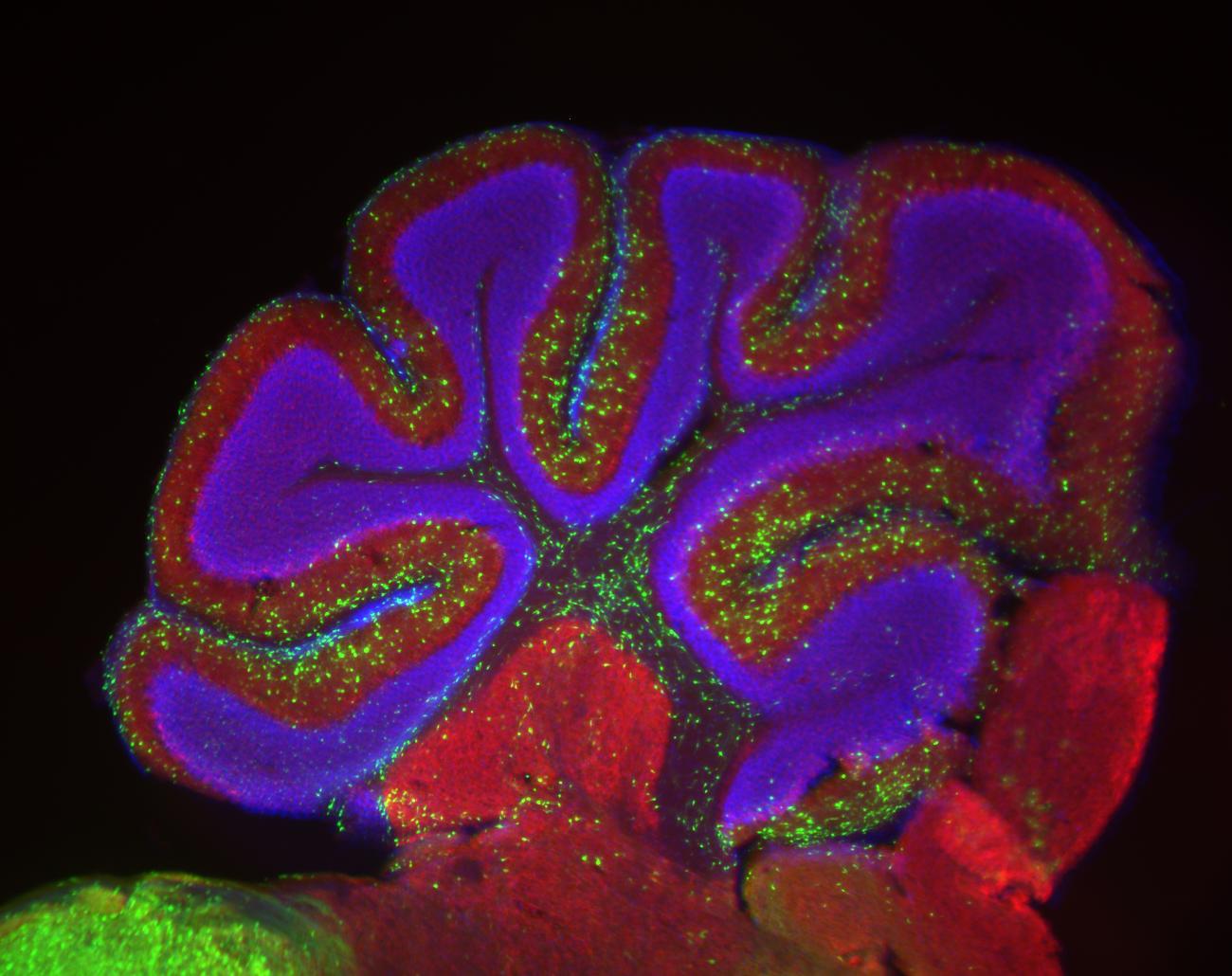 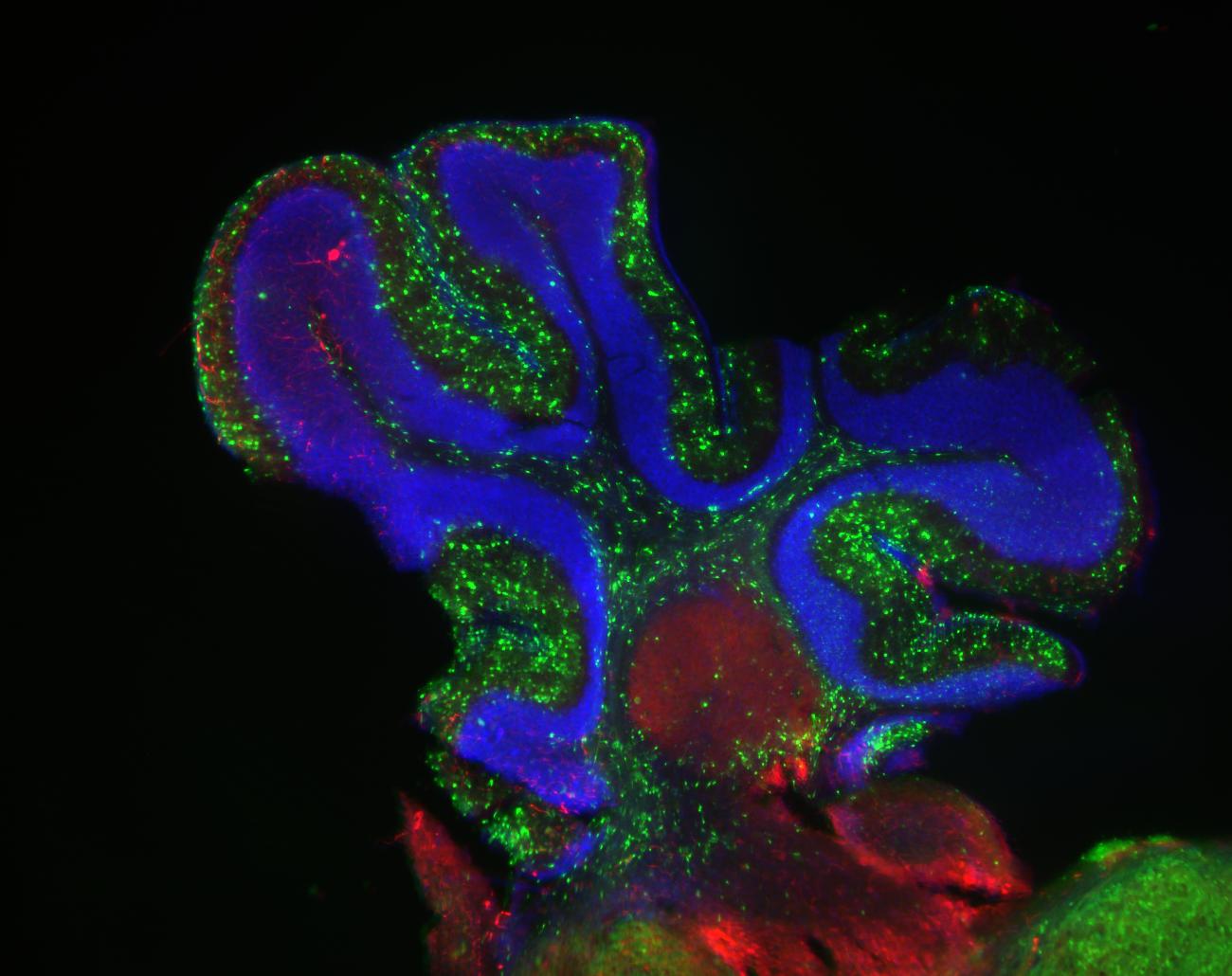 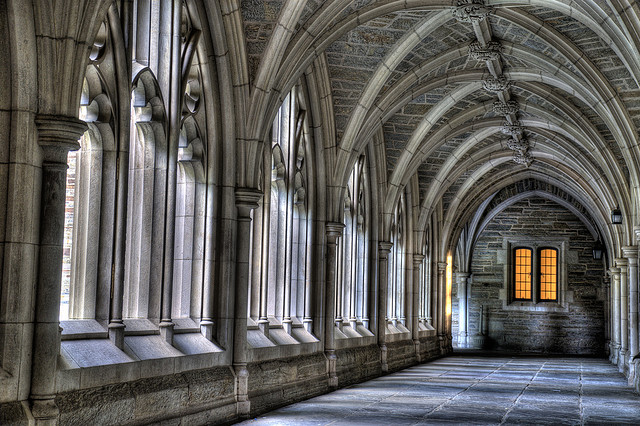 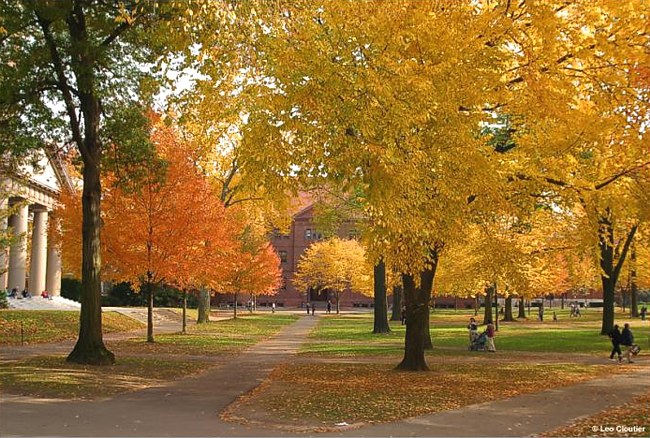 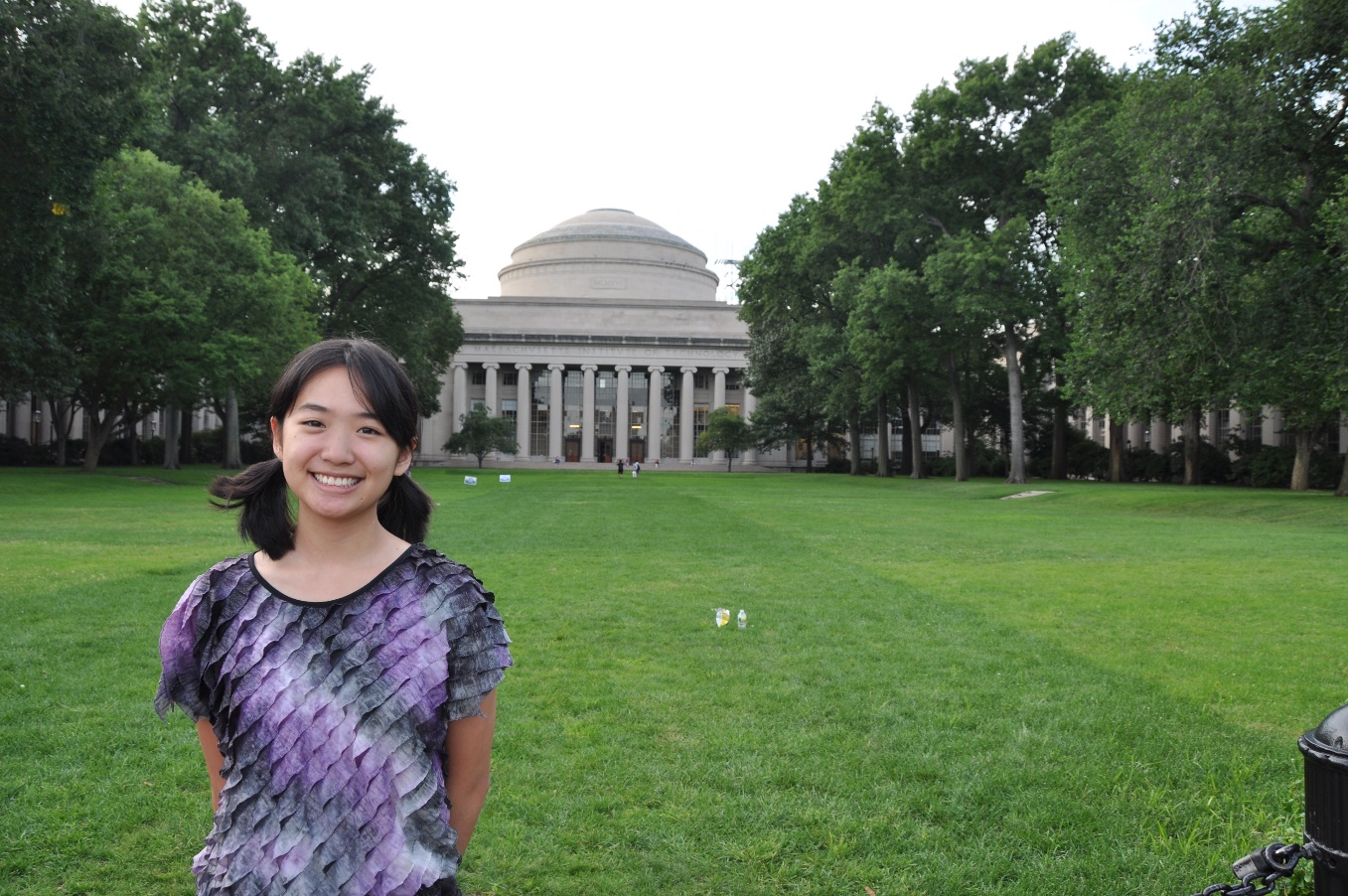 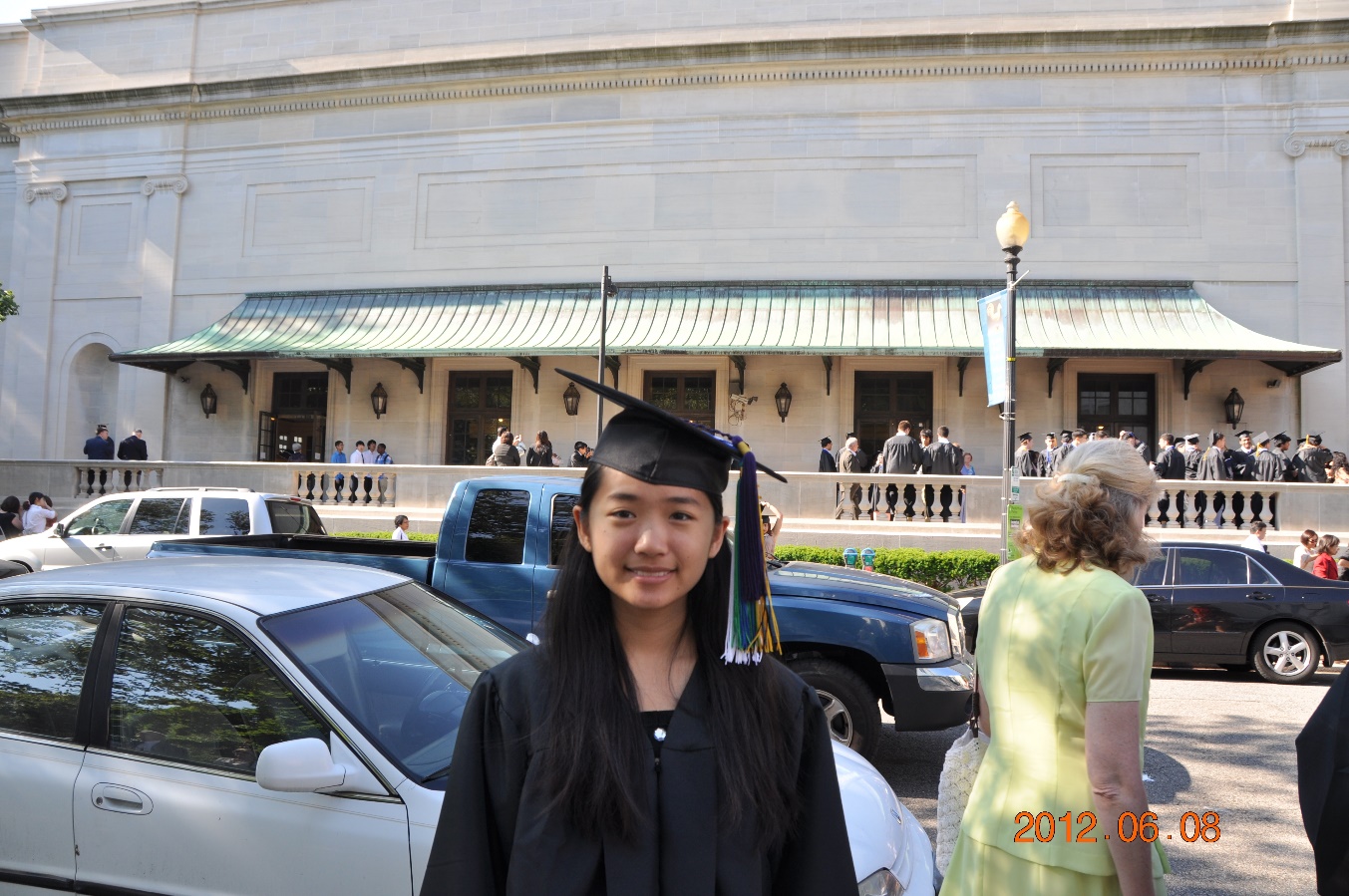 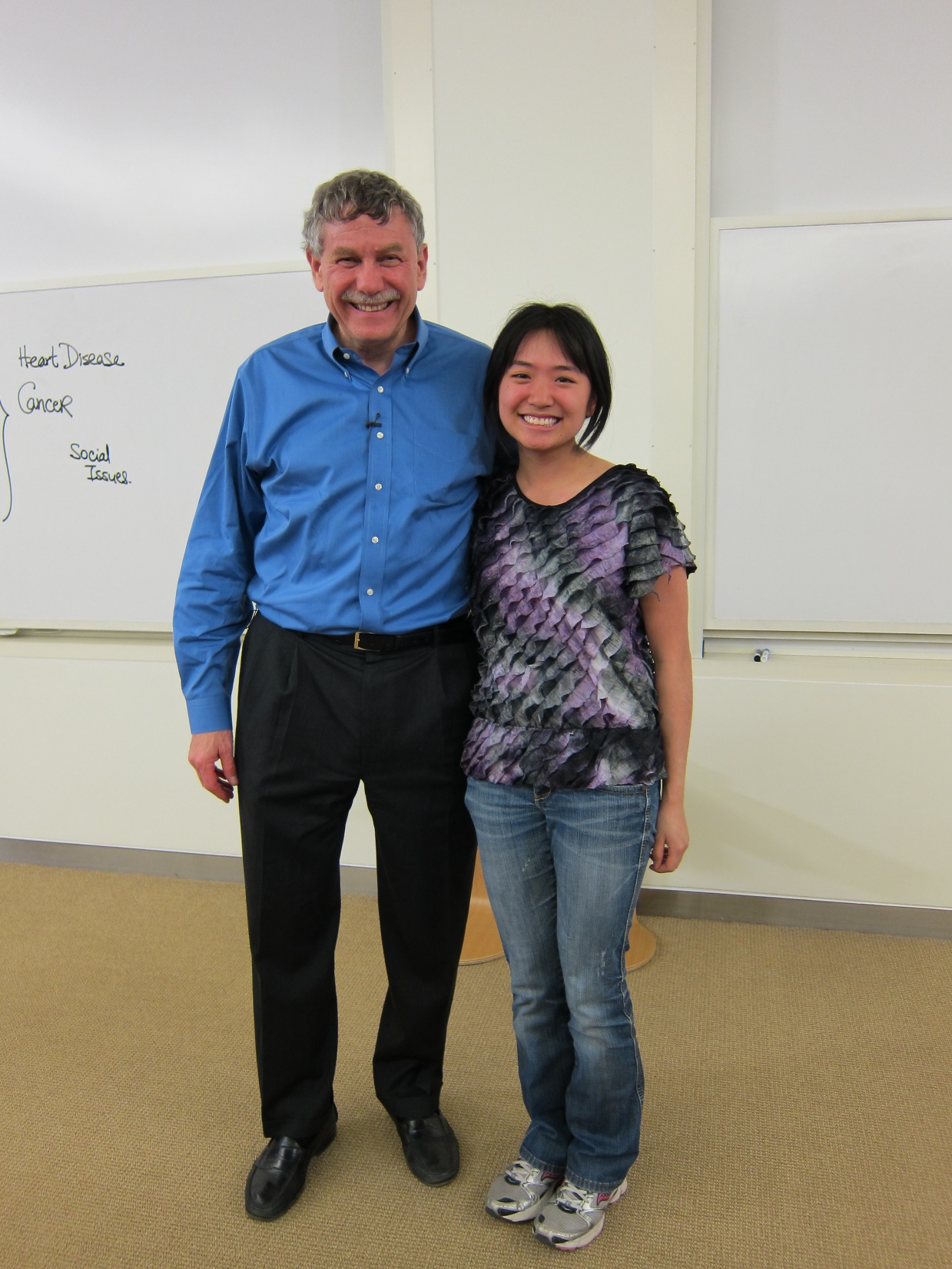 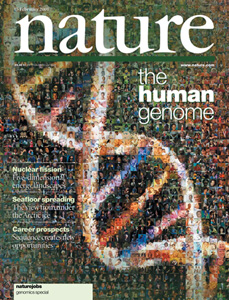 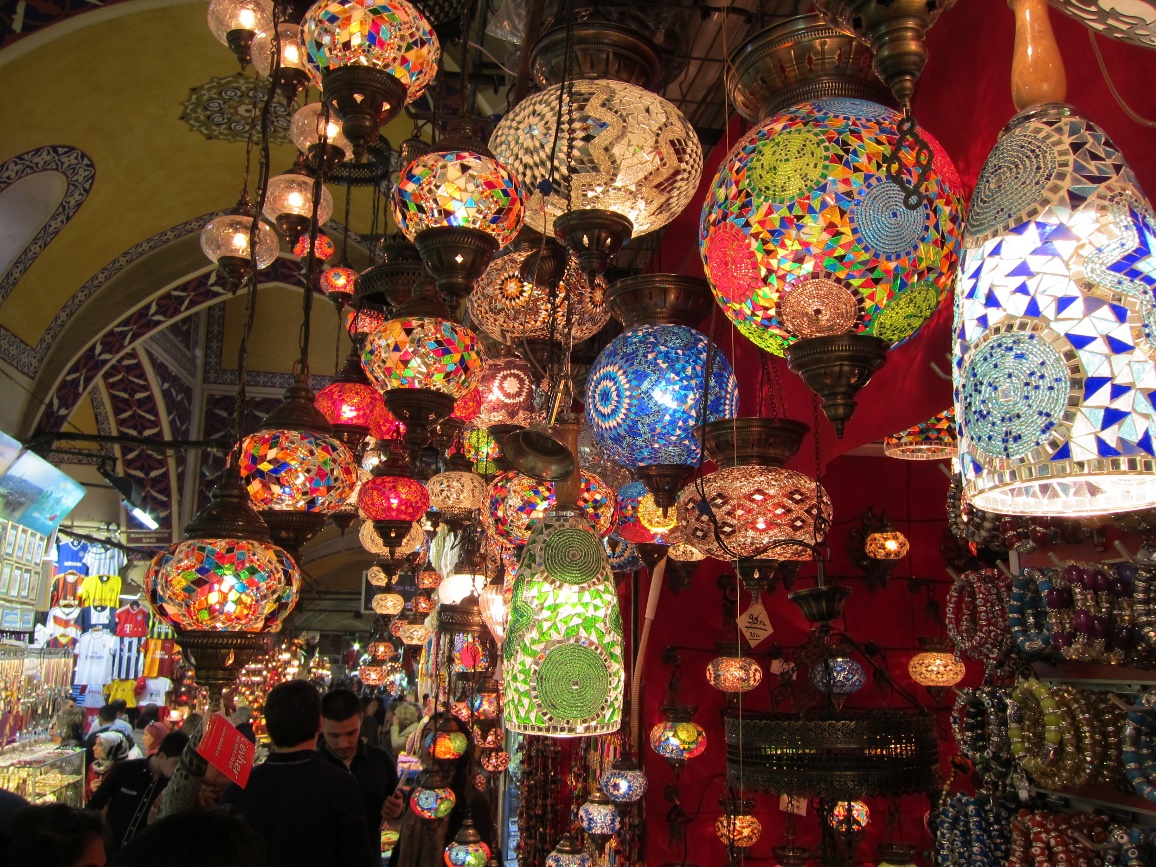 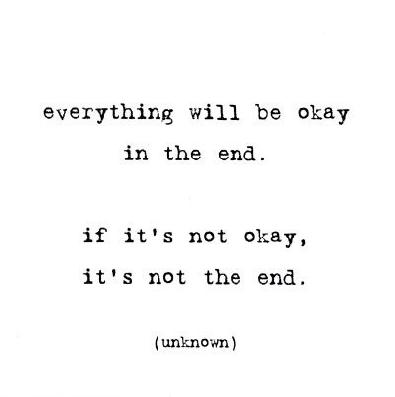 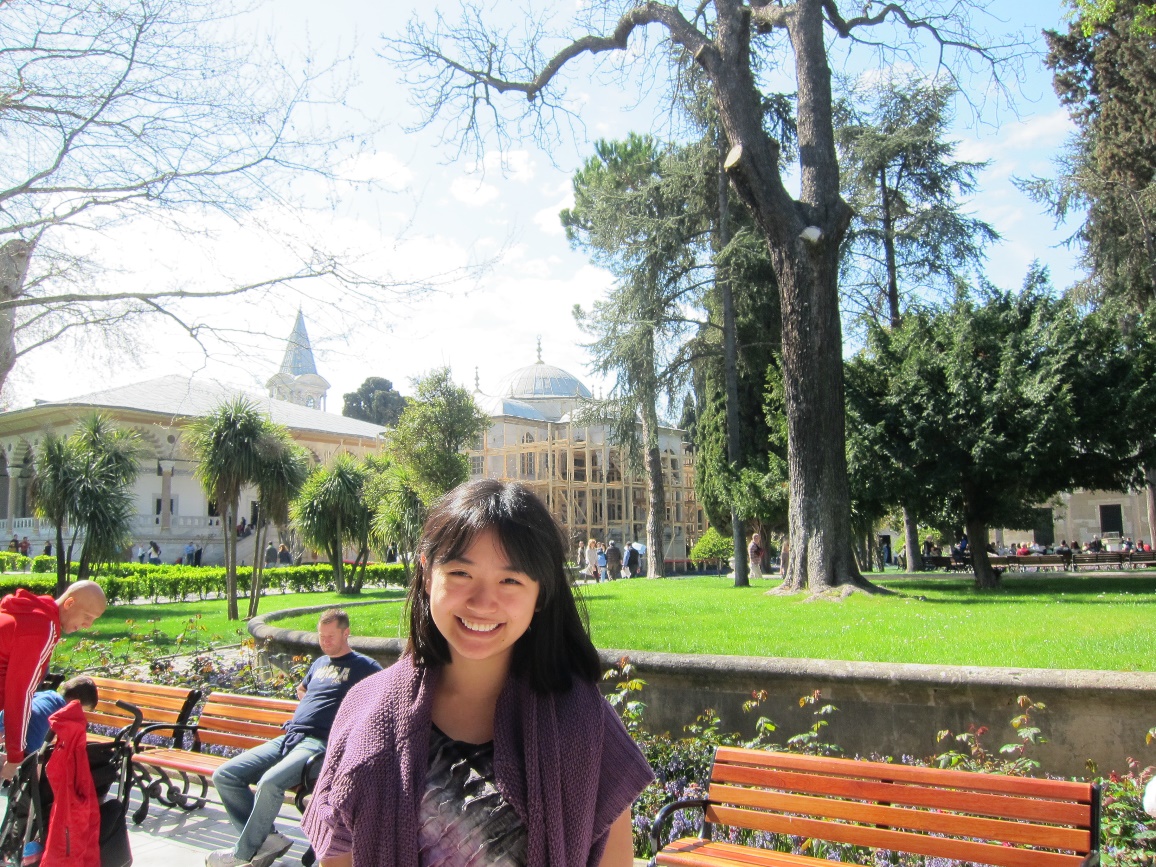 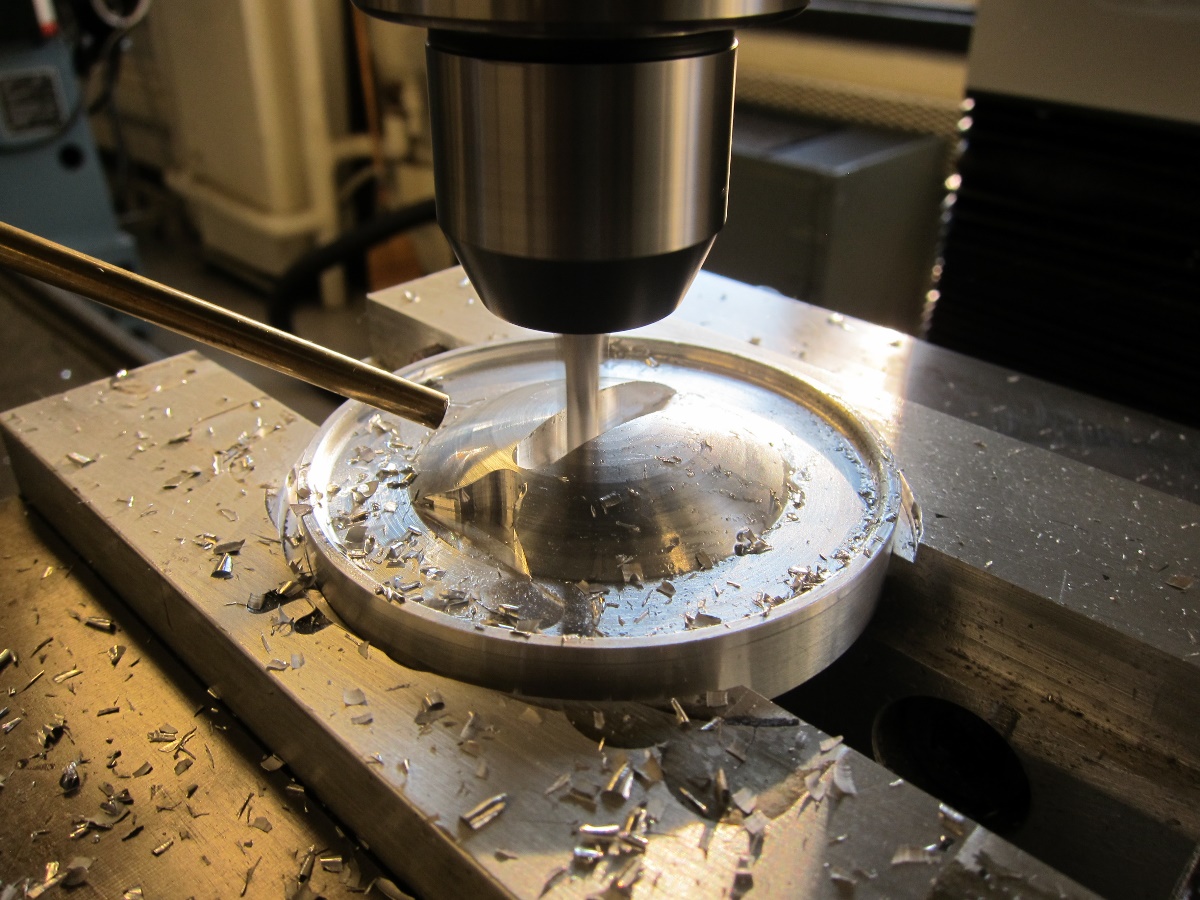 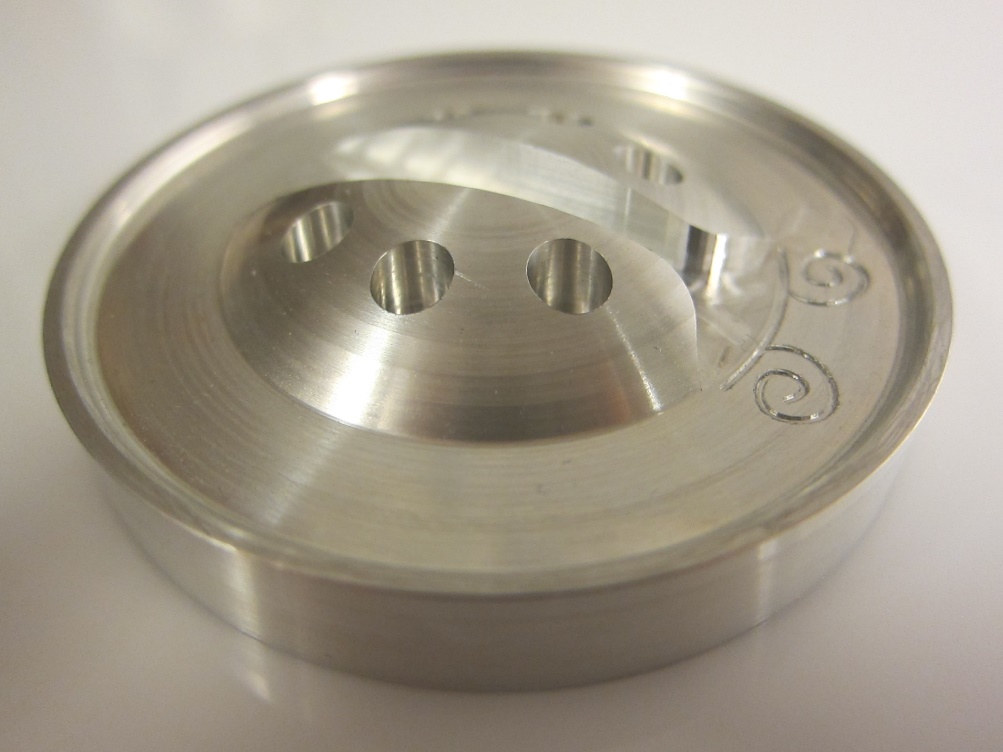 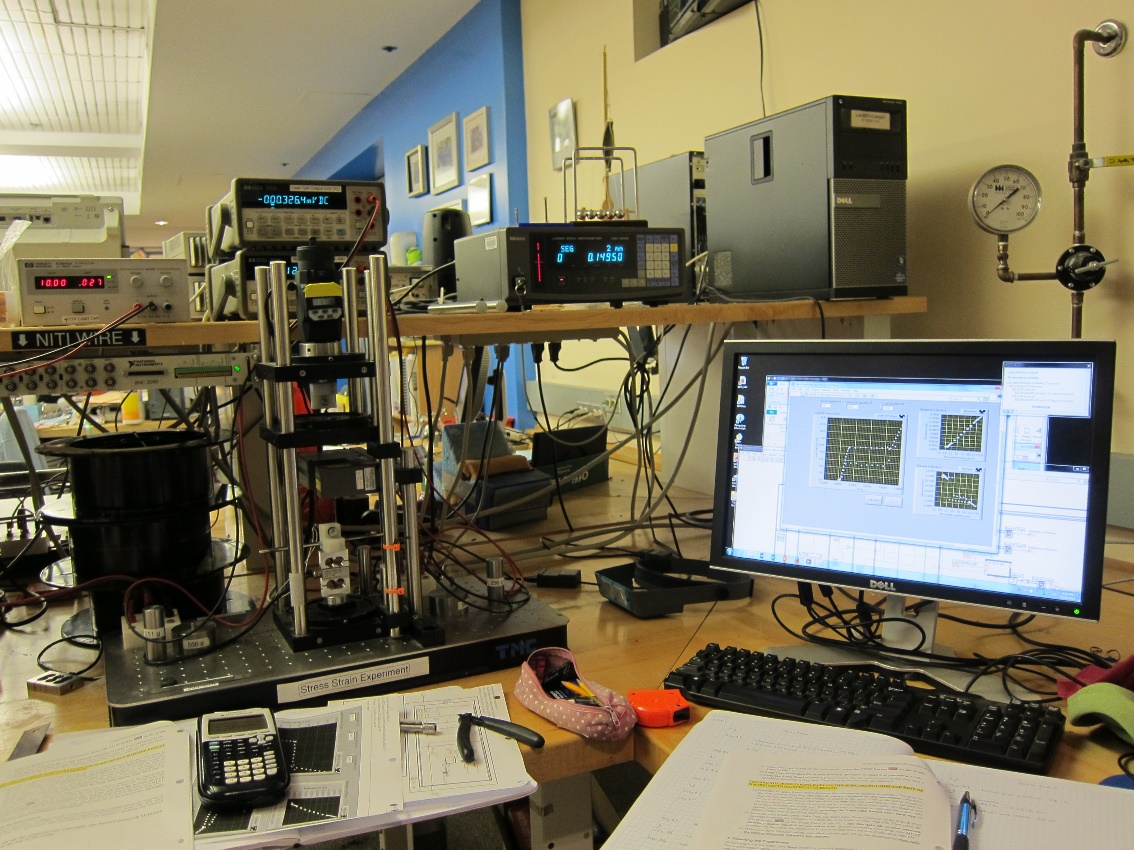 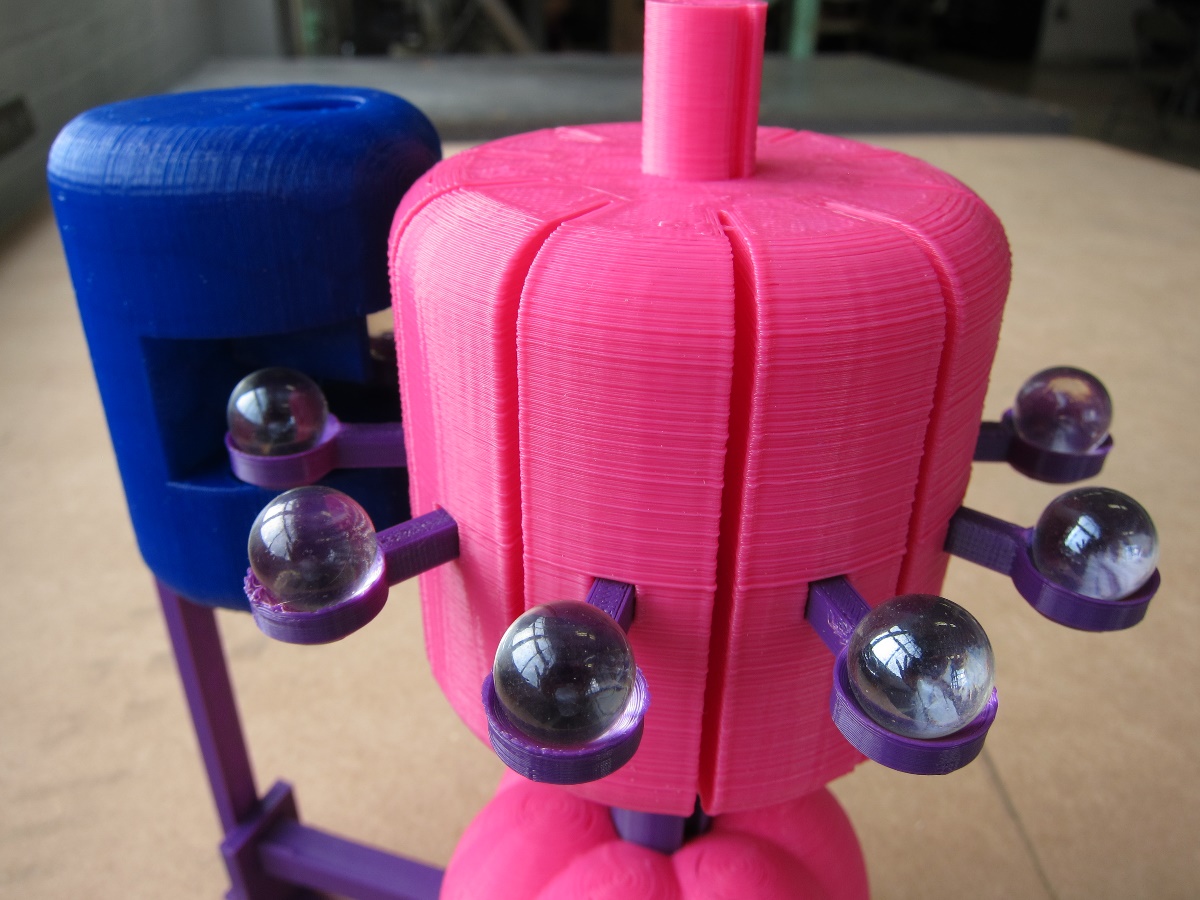 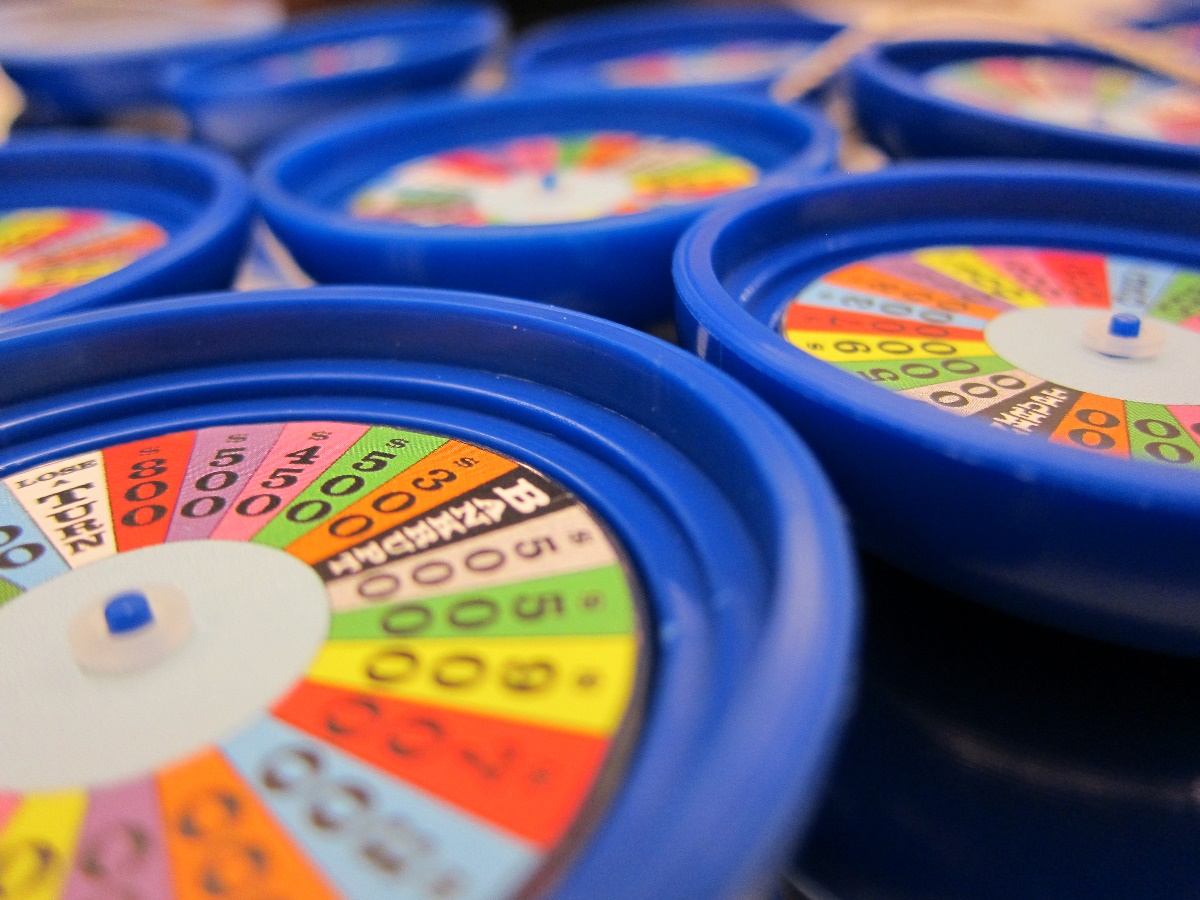 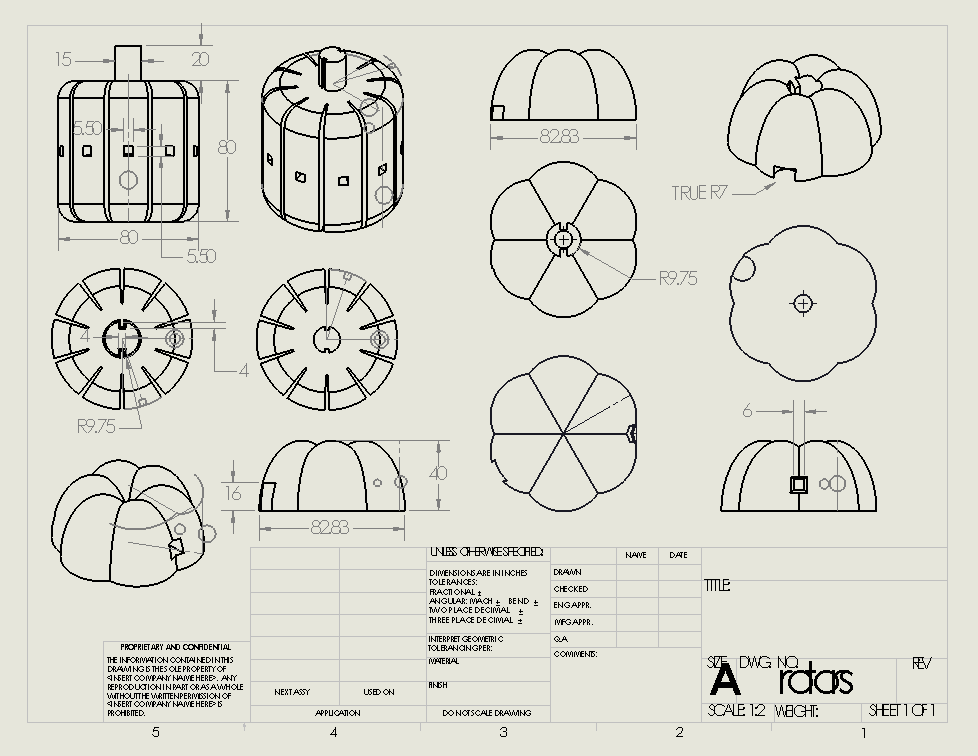 Thank you for listening!
kathxu@mit.edu
Feel free to shoot me an email with any questions whatsoever! 